A visit to the dentist
CLINID conference
Hunter Ratliff
03/20/2025

Ages, dates, and other identifying information may have been changed
I have no conflict of interest in relation to this presentation
[Speaker Notes: (https://wvumdtv.zoom.us/j/4383197511?omn=93537052670)]
Case #1
Case 1: HPI
A 27 y/o M with PMH including poorly controlled DM p/w chronic groin wound drainage & productive cough
Case 1: HPI
A 27 y/o M with PMH including poorly controlled DM p/w chronic groin wound drainage & productive cough
Tenderness with purulent drainage from wounds
High blood sugar
Right sided chest tightness & productive cough
Ongoing for “months”
Case 1: HPI
A 27 y/o M with PMH including poorly controlled DM p/w chronic groin wound drainage & productive cough
Tenderness with purulent drainage from wounds
High blood sugar
Right sided chest tightness & productive cough
Ongoing for “months”
ROS 
No fevers, chills, night sweats
DOE, but no dyspnea at rest
Chronic diarrhea
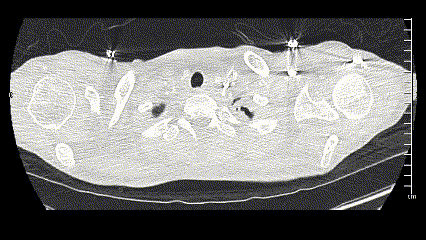 Case 1: HPI
A 27 y/o M with PMH including poorly controlled DM p/w chronic groin wound drainage & productive cough
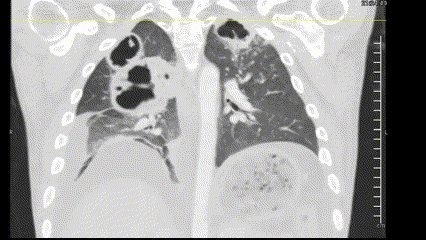 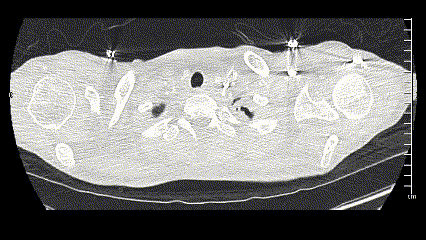 Case 1: HPI
Prior CT (5 months ago)
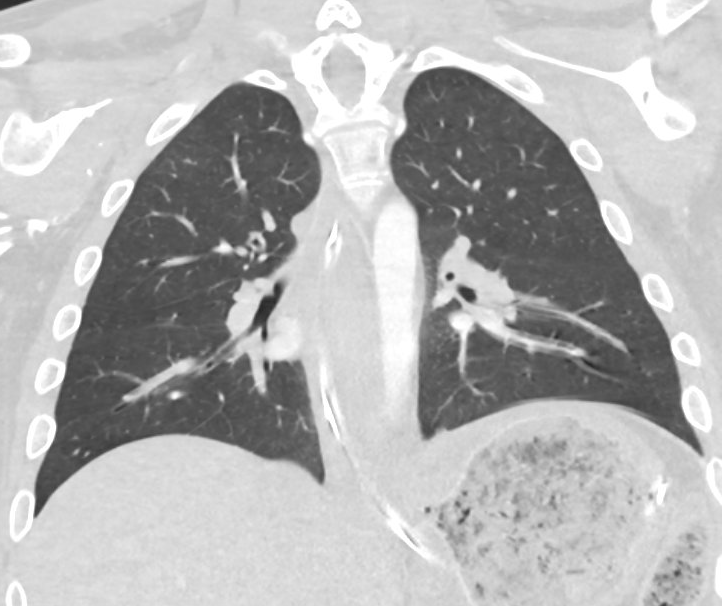 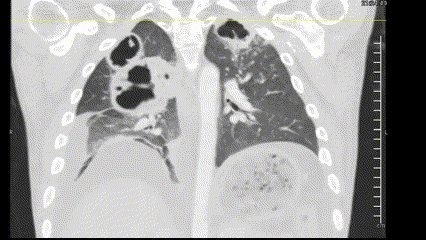 Case 1: Social & Exposure History
Case 1: Physical exam
Vitals: BP 102/61 (on levophed) | Pulse 102  | Temp 36.6 °C  | SpO2 94%  | BMI 25.13 kg/m² 
Gen: alert and oriented, NAD
Head/Neck: NCAT; trachea appears midline, no gross LAD
ENT: EOMI grossly, anicteric sclerae; good detention 
Resp: normal respiratory effort, CTAB
CV: RRR; extremities perfused
GI: non-distended; no TTP
Neuro/MSK: moves extremities, CN exam normal
Psych: normal mood; appropriate affect
Case 1: Chart review
Multiple admissions for DKA
A1c >15

3 months ago: NSTI groin & scrotum
Done at OSH, so no micro records
Completed abx while inpatient

2.5 months ago: Wheeling for wounds
No surgical procedures done
ID saw him there, was on Vanc/Unasyn for 4 days
Pt declined OPAT
Sent home on doxy/Augmentin

Micro: Lots of negative blood cultures in recent months
Case 1: Chart review
Hospital course (thus far)
Admitted to MICU w/ septic shock
Groin I&D with general surgery
Left groin abscess at the site that was spontaneously draining
A moderate amount of pus was expressed from abscess
No true NSTI (per note)
Gram stain: GPC, yeast
Pulm does bronch in OR
ID consult on hospital day 2
Multiple admissions for DKA
A1c >15

3 months ago: NSTI groin & scrotum
Done at OSH, so no micro records
Completed abx while inpatient

2.5 months ago: Wheeling for wounds
No surgical procedures done
ID saw him there, was on Vanc/Unasyn for 4 days
Pt declined OPAT
Sent home on doxy/Augmentin

Micro: Lots of negative blood cultures in recent months
Case 1: Summary
Normal CT chest
Groin NSTI (OSH)
This admission
-5 months
-3 mo
Now
Debridement, unknow what Cx or abx he got
Ongoing wounds since then
A 27 y/o M with PMH including poorly controlled DM, recent NSTI of groin p/w chronic groin wound drainage & productive cough and found to have numerous cavitary lesions
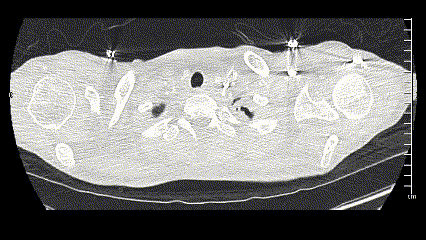 DDx?
Workup?
Let's place some bets
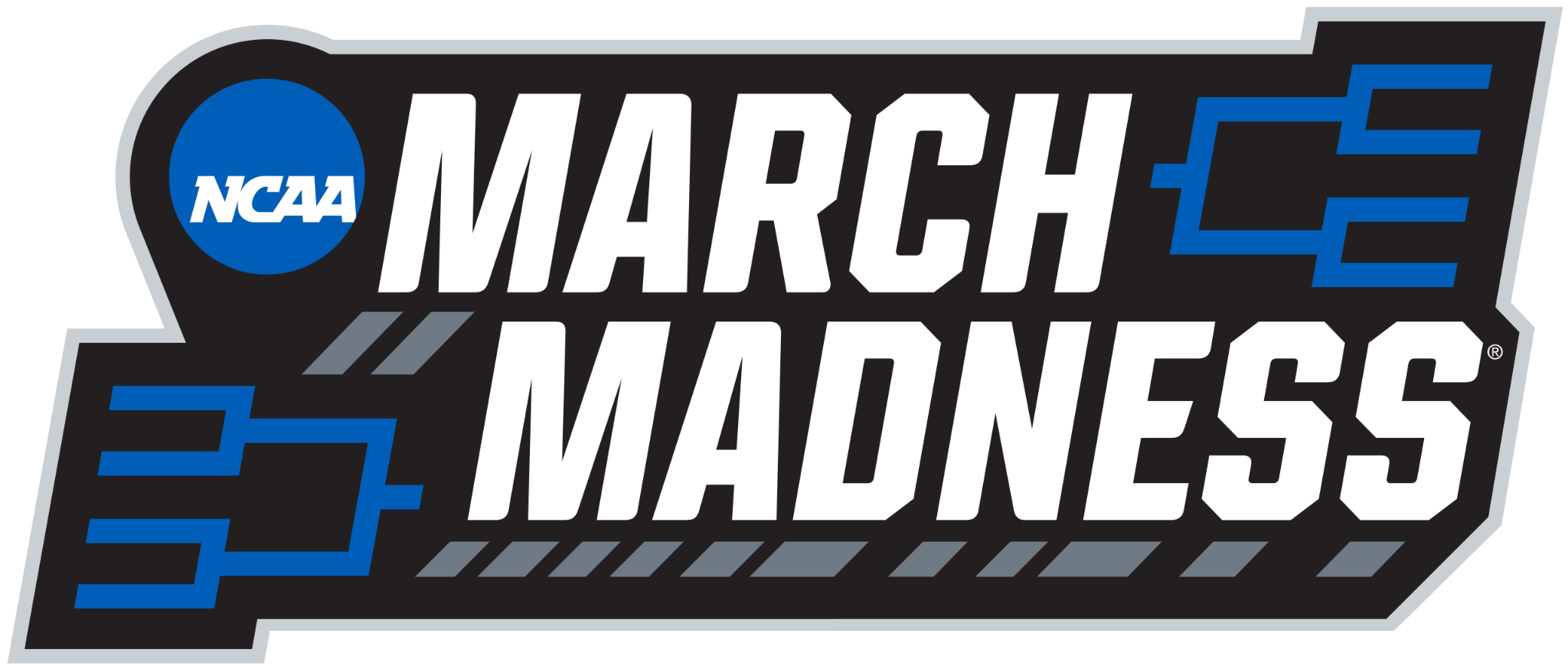 Mycobacterial
Mycobacterium tuberculosis 
NTM: M kansasii, M abscessus, MAC
Endemic mycoses
Histo 
Blasto 
Cocci
Other fungal
Crypto 
Aspergillus 
Mucor
Necrotizing bacteria
Staph aureus 
Enterobacterales: Kleb, E cloacae
Nonfermenters: Pseudomonas, Steno
Oral & anaerobes
Streptococcus anginosus group 
Bacteroides, fusobacterium, prevotella
Filamentous gram positive rods
Nocardia 
Actinomyces
Case 1: Workup
Case 1: Workup
Case 1: Workup
Case 1: Workup
Case 1: Workup
Case 1: Workup
Case 1: Workup
4 fold decrease
HIV: negative
CD4: 780 (56%, ratio 2.0)
Case 1: Workup
Case 1: Next steps
A 27 y/o M with PMH including poorly controlled DM, recent NSTI of groin p/w chronic groin wound drainage & productive cough and found to have numerous cavitary lesions that have grown mucoid kleb pneumo, but serum CrAG was also strongly positive
Is this kleb or crypto (or both)?
What do you do for treatment?
W/O treatment
Case 1: Hospital course
Asked for TTE (normal), CD4 (780, 56%, ratio 2.0)
Initially on Zyvox + Zosyn (for NSTI) → Unasyn
After LP was done, added fluconazole 400
Signed off:
Unasyn → Augmentin x6 weeks (w/ repeat imaging)
Fluconazole (for 6 months?)
Worsening pleural effusion, got chest tube
Pleural fluid also grew kleb pneumo again
Started heading towards neutropenia on Unasyn
Switched to ceftriaxone + Flagyl → cefpodoxime + Flagyl
Still on fluconazole
Case 1: Hospital course
Asked for TTE (normal), CD4 (780, 56%, ratio 2.0)
Initially on Zyvox + Zosyn (for NSTI) → Unasyn
After LP was done, added fluconazole 400
Signed off:
Unasyn → Augmentin x6 weeks (w/ repeat imaging)
Fluconazole (for 6 months?)
Worsening pleural effusion, got chest tube
Pleural fluid also grew kleb pneumo again
Started heading towards neutropenia on Unasyn
Switched to ceftriaxone + Flagyl → cefpodoxime + Flagyl
Still on fluconazole
Discussion
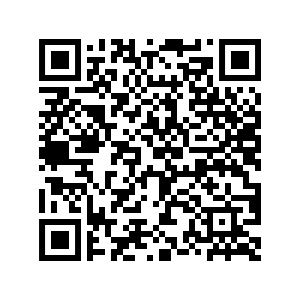 Links to articles discussed here
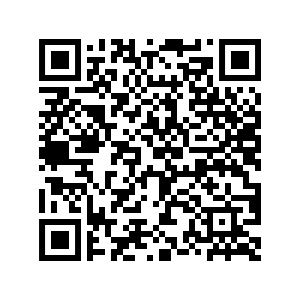 Hypermucoviscous Klebsiella pneumoniae 
(HmKp)
Define HmKp and distinguish it from classical Klebsiella pneumoniae based on genetic & virulence factors
Analyze the geographic distribution of HmKp highlighting its emergence as a global pathogen
Recognize the unique clinical manifestations of HmKp infections and differences in disease severity compared to classical Klebsiella pneumoniae infections
HmKp: What is it? [1.1]
Hypermucoviscous Klebsiella pneumoniae (HmKp) is a phenotype of K pneumoniae that produces a thick, mucoid capsule
HmKp: What is it? [1.1]
Hypermucoviscous Klebsiella pneumoniae (HmKp) is a phenotype of K pneumoniae that produces a thick, mucoid capsule
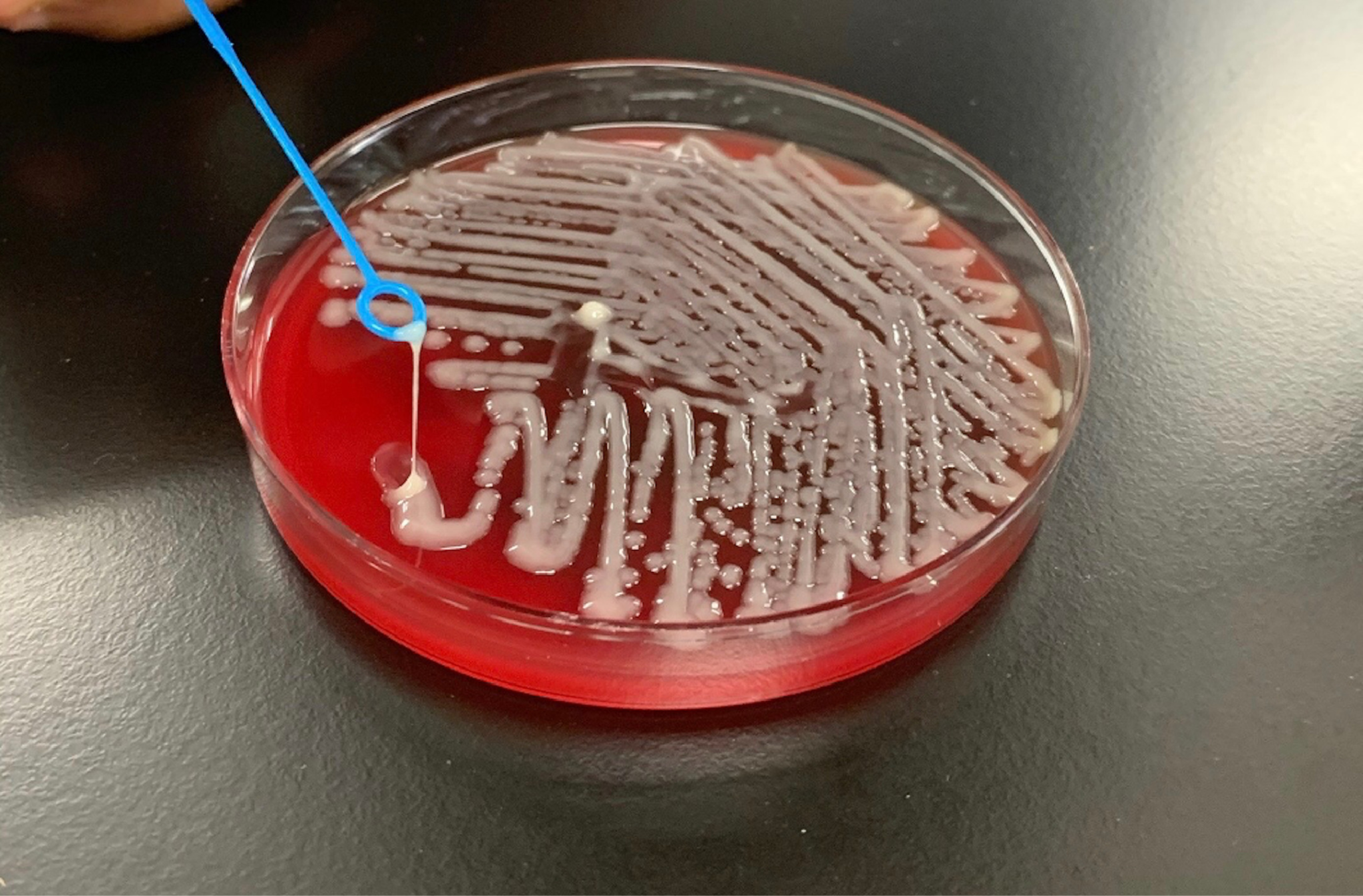 Identified with the string test 
Stretches over 5mm with an inoculation loop
>5 mm
HmKp: What is it? [1.1]
Virulence genes on plasmids (rmpA & rmpA2)
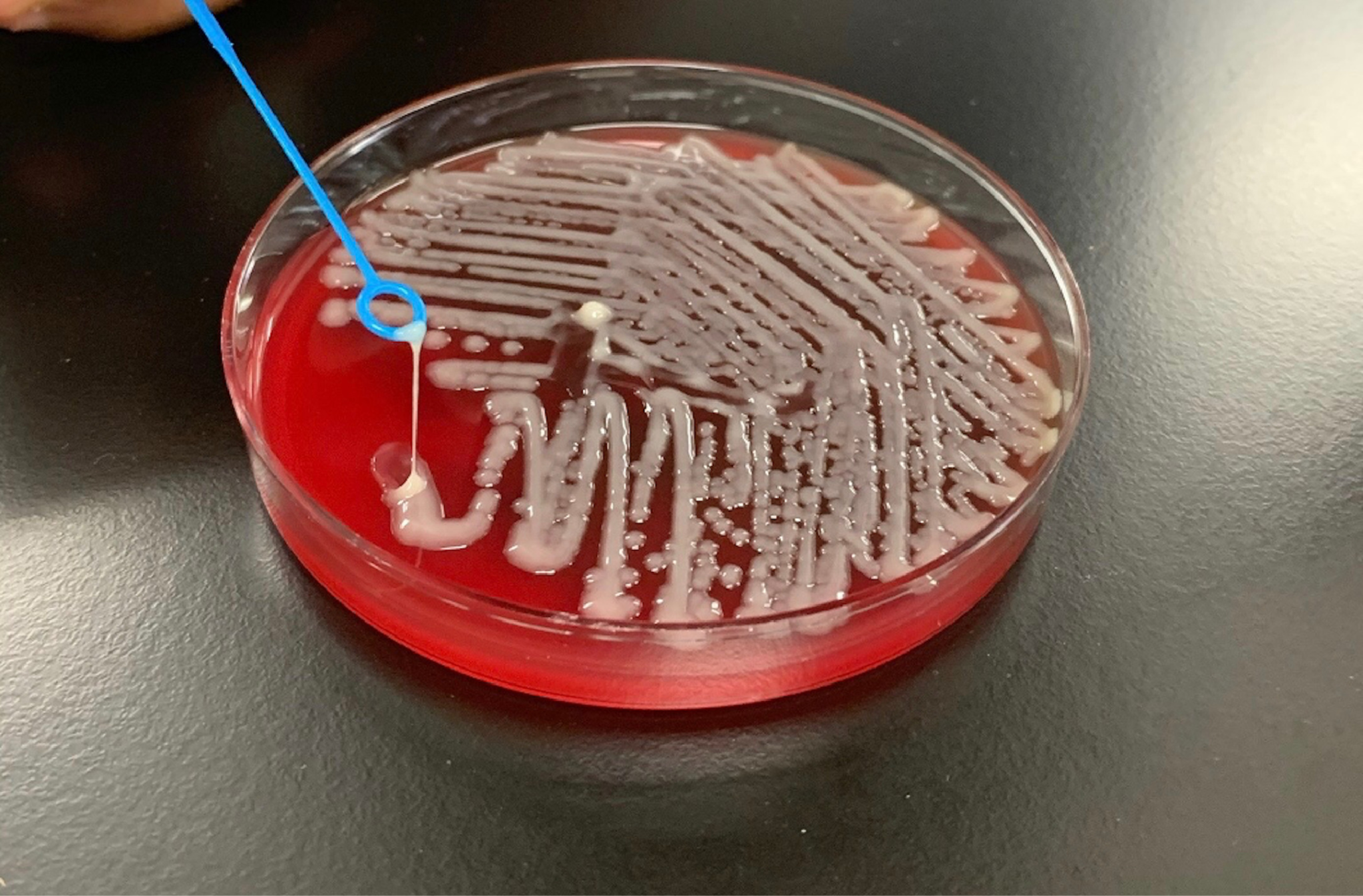 Overproduction of capsular polysaccharides
Reduced complement deposition  &  phagocytosis
>5 mm
Evades immune defenses
HmKp: Who gets it? [1.1][1.2]
Initial identified in East/Southeast Asia, but spreading world wide
More often community acquired (as opposed to other strains of K pneumo)
Often younger, healthier folks
Immunosuppression isn’t major risk factor, with the exception of diabetes
HmKp: Who gets it? [1.3]
May be associated with extensive antimicrobial resistance, especially internationally
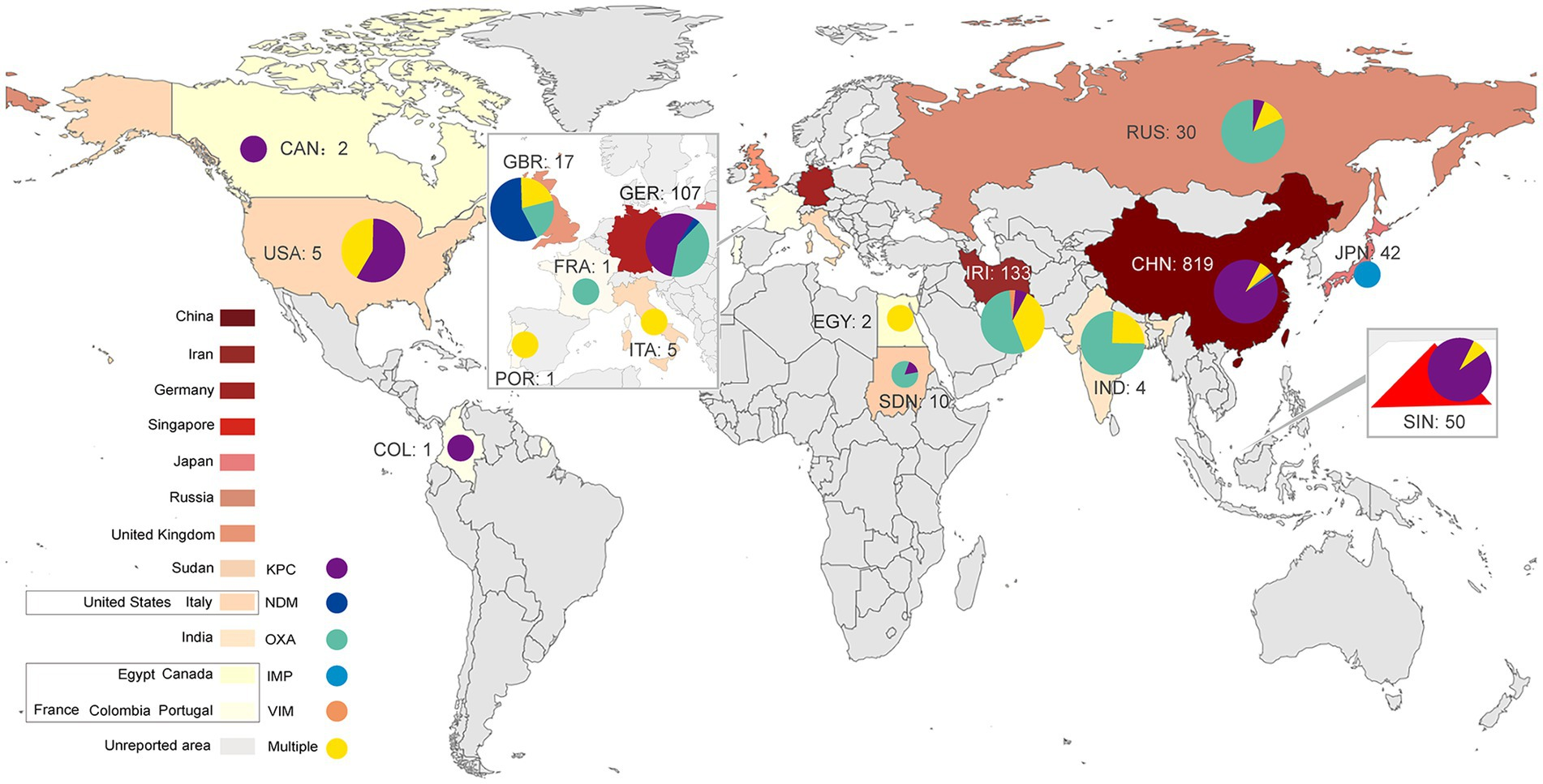 Figure 1 [1.3]: 
Global distribution of CR-hvKP (2015–2022)
HmKp: Clinical manifestations [1.1][1.4]
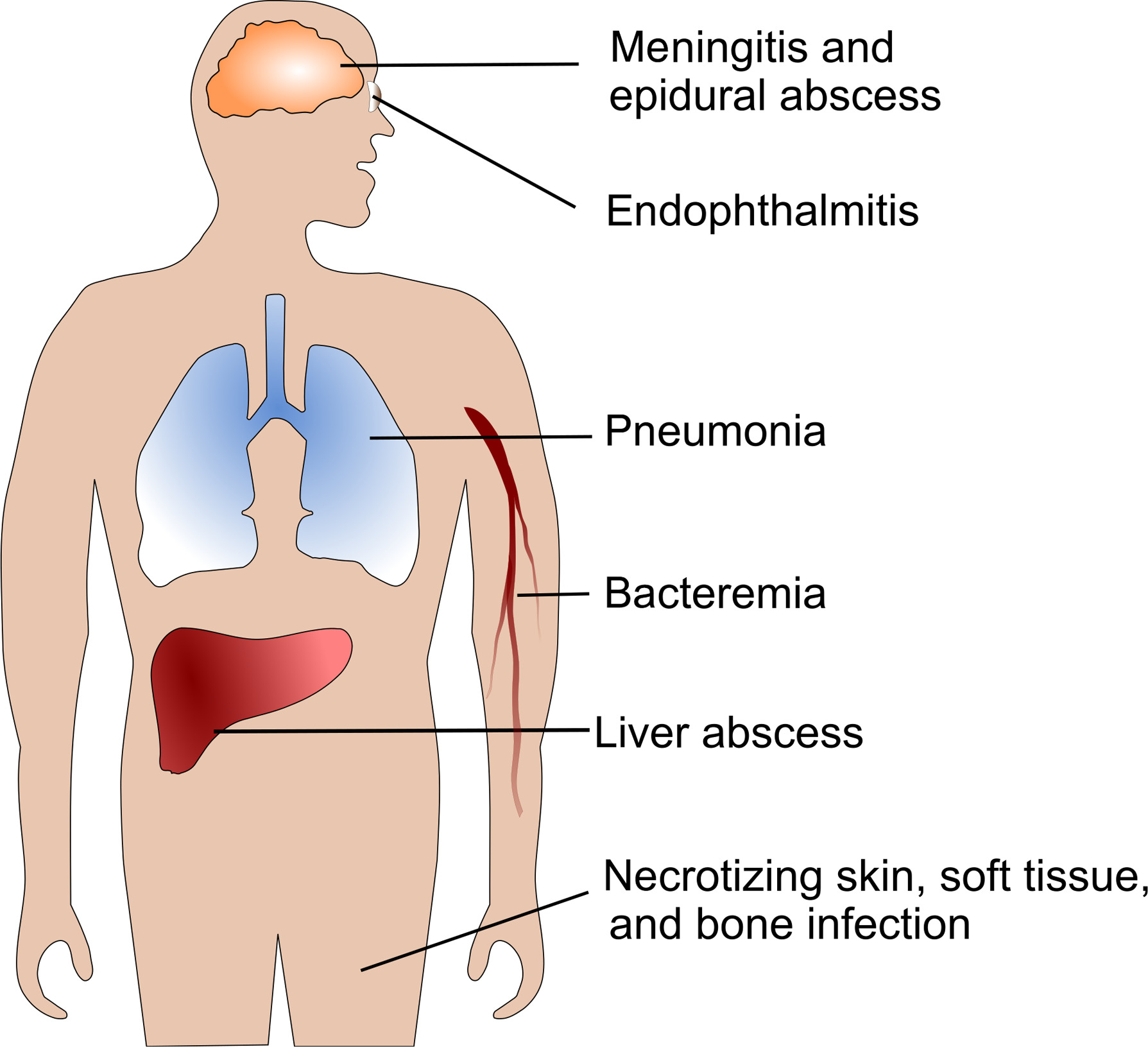 High risk for metastatic spread (12-28%)
Classically: liver abscess in healthy adults
Most common sides
Meningitis
Pleural empyema
Endophthalmitis
Many reports with NSTIs (as was maybe our case)
Has been reported to seed almost anywhere
Figure 1 [1.4]:  Common sites of primary and metastatic infections caused by hvKp
P(E|H) P(H)
P(H|E) =
P(E)
Evidence Bayes’ed
medicine
Review Bayes’ theorem and it’s applications (without talking too much about math)
Highlight the key relationship between pre-test probability and testing characteristics (sensitivity, specificity)
Bayes theorem
P(B|A) P(A)
P(A|B) =
P(B)
Named after Thomas Bayes
Law of conditional probability
Bayes Theorem
Bayes theorem
P(E|H) P(H)
P(H|E) =
P(E)
Posterior: Probability the “hypothesis” being true, given observed “evidence”
Bayes Theorem






H = hypothesis
E = evidence
A|B = means “A given B”
Bayes theorem
P(E|H) P(H)
P(H|E) =
P(E)
Posterior: Probability the “hypothesis” being true, given observed “evidence”
Likelihood: Probability that “evidence” occurs if “hypothesis” is true
Bayes Theorem






H = hypothesis
E = evidence
A|B = means “A given B”
Bayes theorem
P(E|H) P(H)
P(H|E) =
P(E)
Posterior: Probability the “hypothesis” being true, given observed “evidence”
Likelihood: Probability that “evidence” occurs if “hypothesis” is true
Prior: The pre-test probability the “hypothesis” is true
Bayes Theorem






H = hypothesis
E = evidence
A|B = means “A given B”
Bayes theorem
P(E|H) P(H)
P(H|E) =
P(E)
Posterior: Probability the “hypothesis” being true, given observed “evidence”
Likelihood: Probability that “evidence” occurs if “hypothesis” is true
Prior: The pre-test probability the “hypothesis” is true
Evidence: The probability of the “evidence” occurring (regardless of “hypothesis”)
Bayes Theorem






H = hypothesis
E = evidence
A|B = means “A given B”
The good news
P(E|H) P(H)
Bayes Theorem






Posterior: Probability the “hypothesis” being true, given observed “evidence”
Likelihood: Probability that “evidence” occurs if “hypothesis” is true
Prior: The pre-test probability the “hypothesis” is true
Evidence: The probability of the “evidence” occurring
P(H|E) =
P(E)
You don’t need to do the math!

The important takeaway is that the chance our hypothesis is right, given the evidence is equally influenced by of BOTH
The quality of the test (e.g. sensitivity, specificity)
The pre-test probability (e.g. the base rate)
What the pre-test probability?
How often would you expect this to be caused by cryptococcus?
One in 10?
One in 20?
One in 50?
One in 100?
One in 1000?
A 27 y/o M with PMH including poorly controlled DM, recent NSTI of groin was found to have numerous cavitary lesions 
BAL: Kleb pneumo
No risk factors for Cryptococcus
No fungal growth or yeast on slides
Serum cryptococcal antigen
Sensitivity = TP / (TP + FN)
Specificity = TN / (TN + FP)
Sensitivity = 96 / (96 + 0) = 100%
Specificity = 94 / (94 + 7) = 93.1%
Source: https://www.immy.com/package_inserts/cr2003/CR2003%20IFU%20(Int'l)%20-%20English.pdf
Serum cryptococcal antigen
Likelihood ratio
LR+ = sensitivity / (1 - specificity)
LR+ = Pr(T+ | D+) / Pr(T+ | D-)
LR+ = 1 / (1 - .931) = 14.5
LR+ = sensitivity / (1 - specificity)
LR+ = Pr(T+ | D+) / Pr(T+ | D-)
LR+ = 1 / (1 - .931) = 14.5
Sensitivity = 96 / (96 + 0) = 100%
Specificity = 94 / (94 + 7) = 93.1%
Source: https://www.immy.com/package_inserts/cr2003/CR2003%20IFU%20(Int'l)%20-%20English.pdf
Post-test probability
How often would you expect this to be caused by cryptococcus?
One in 10?
One in 20?
One in 50?
One in 100?
One in 1000?
Post-test probability
How often would you expect this to be caused by cryptococcus?
One in 10?
One in 20?
One in 50?
One in 100?
One in 1000?
Among 44 cryptococcosis patients with DM2 as the only identifiable risk factor for disease, the annual incidence of cryptococcosis was 0.001% (1 in a thousand), with a prevalence of 0.002%. [1.5]
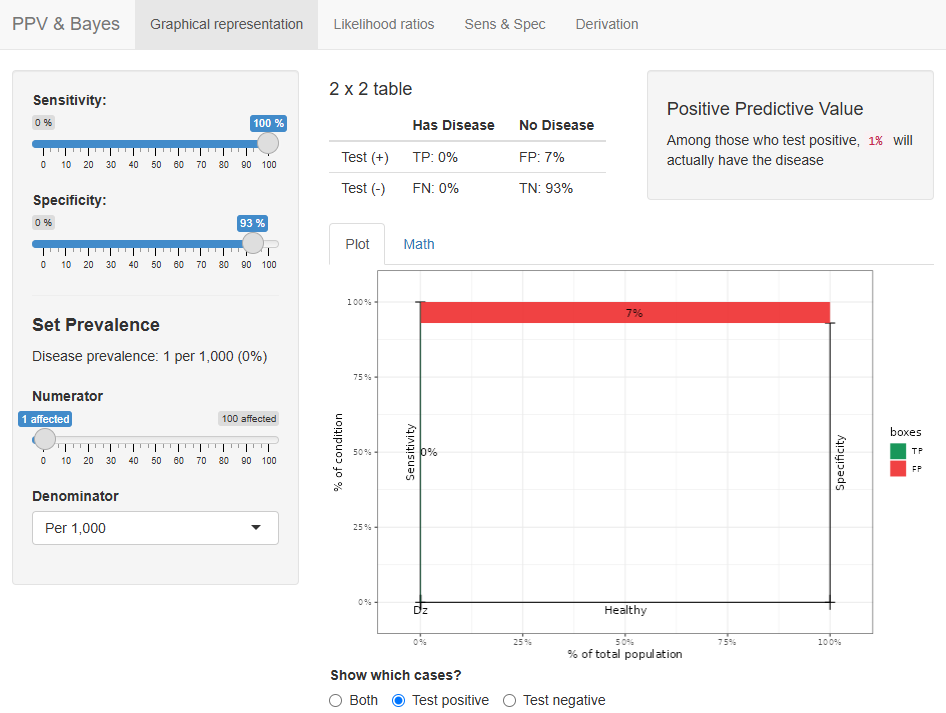 https://hunterratliff1.shinyapps.io/BayesPPV/
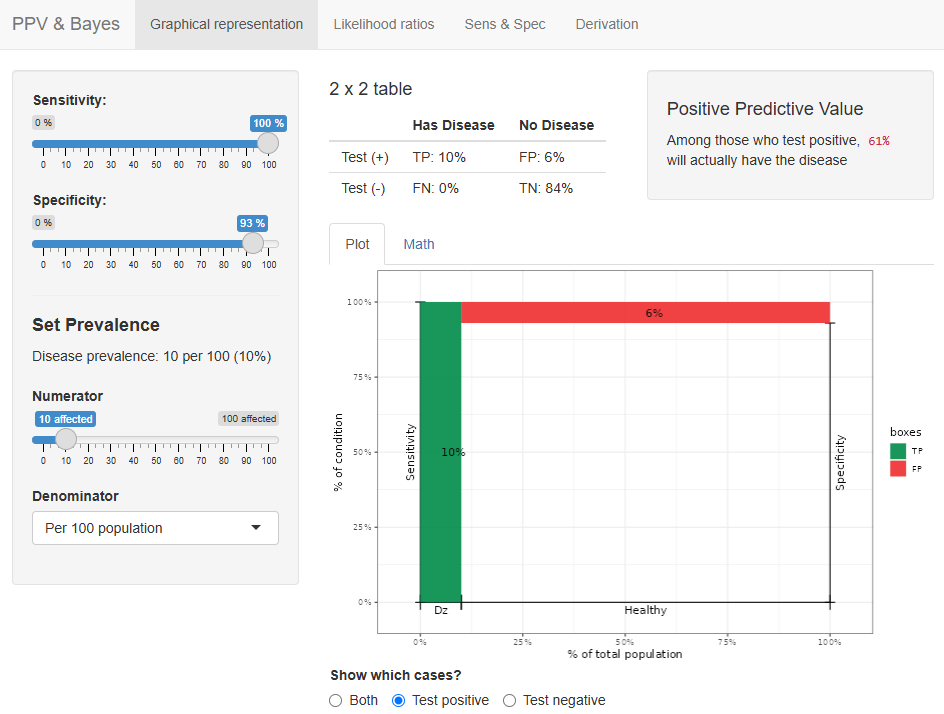 https://hunterratliff1.shinyapps.io/BayesPPV/
Post-test probability
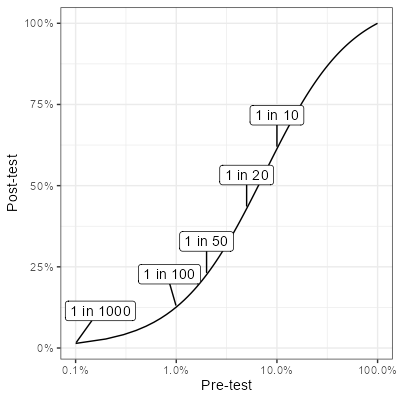 How often would you expect this to be caused by cryptococcus?
One in 10? Pr(post) = 61.7%
One in 20? Pr(post) = 43.2%
One in 50? Pr(post) = 22.8%
One in 100? Pr(post) = 12.8%
One in 1000? Pr(post) = 1.4%
Case #2
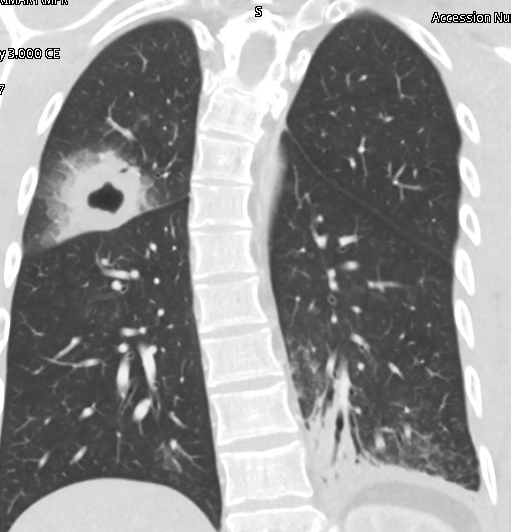 Case 2: HPI
A 22 y/o M with no PMH who p/w subacute cough
4 weeks ago: sore throat → fevers, cough, anorexia
After 7-10 days, still having productive cough
But all other symptoms resolved
Never took antibiotics
Went to urgent care due to cough
Obtained CXR → Sent to ED

Cracked a tooth 4 years ago, but no new symptoms
Had routine dental cleaning (2 weeks ago)
This was well after onset of fever & cough
Says exam & X-rays were normal
Case 2: HPI
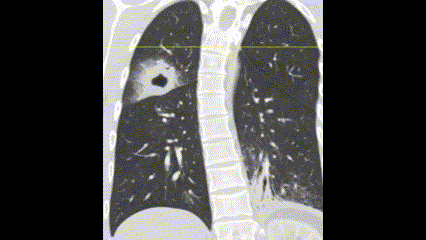 A 22 y/o M with no PMH who p/w subacute cough
4 weeks ago: sore throat → fevers, cough, anorexia
After 7-10 days, still having productive cough
But all other symptoms resolved
Never took antibiotics
Went to urgent care due to cough
Obtained CXR → Sent to ED

Cracked a tooth 4 years ago, but no new symptoms
Had routine dental cleaning (2 weeks ago)
This was well after onset of fever & cough
Says exam & X-rays were normal
CT chest impression
Ill-defined 4 cm thick-walled cavitary mass posterior RUL
10 mm round subpleural nodule posterior medial LLL
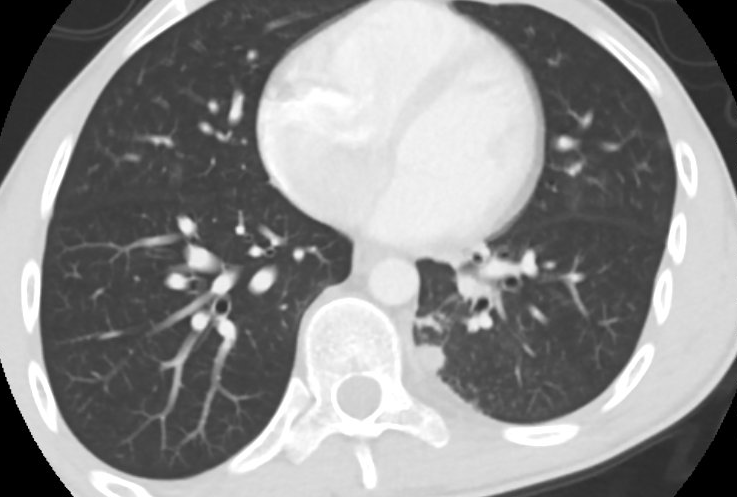 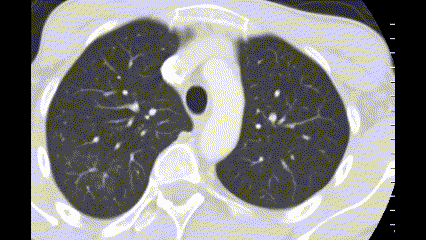 Case 2: HPI
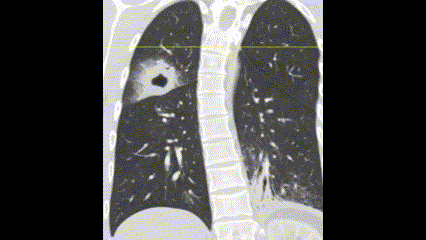 A 22 y/o M with no PMH who p/w subacute cough
4 weeks ago: sore throat → fevers, cough, anorexia
After 7-10 days, still having productive cough
But all other symptoms resolved
Never took antibiotics
Went to urgent care due to cough
Obtained CXR → Sent to ED

Cracked a tooth 4 years ago, but no new symptoms
Had routine dental cleaning (2 weeks ago)
This was well after onset of fever & cough
Says exam & X-rays were normal
Prior XR (14 months ago)
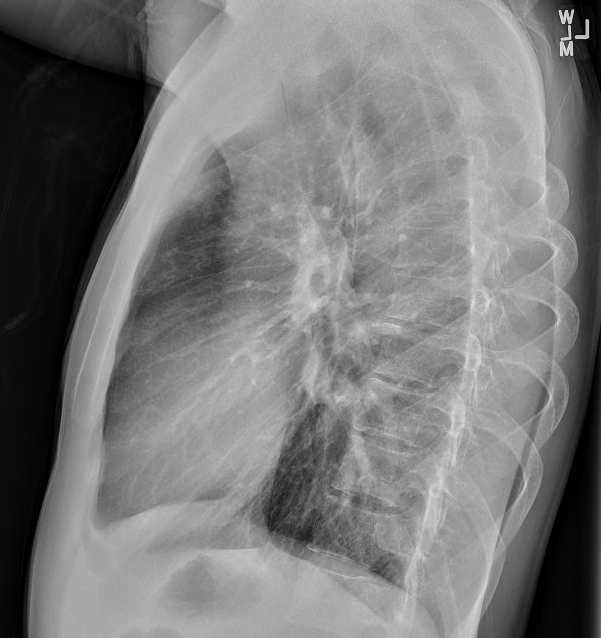 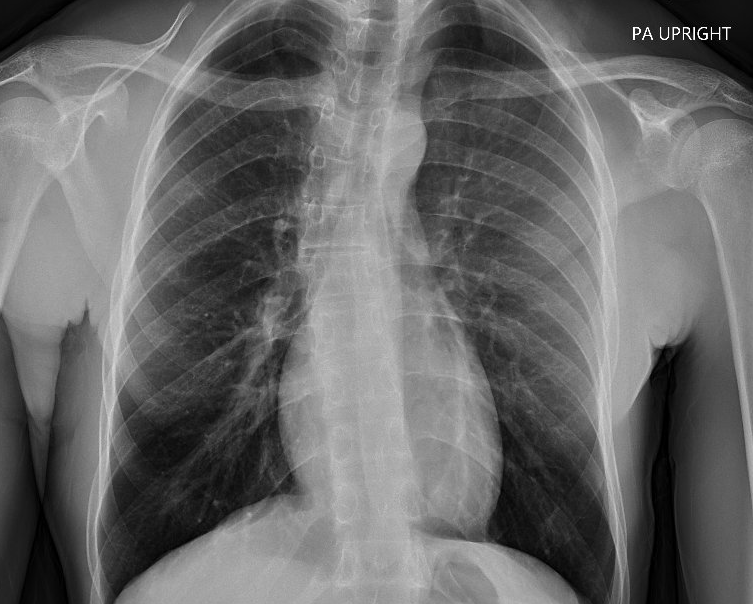 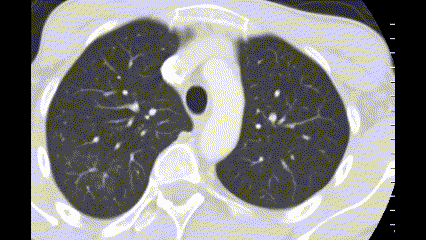 Case 2: HPI
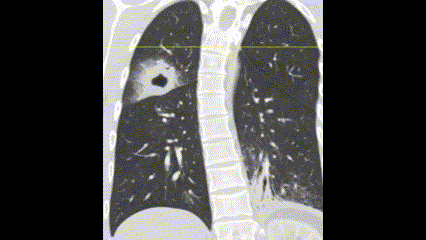 A 22 y/o M with no PMH who p/w subacute cough
4 weeks ago: sore throat → fevers, cough, anorexia
After 7-10 days, still having productive cough
But all other symptoms resolved
Never took antibiotics 
Went to urgent care due to cough
Obtained CXR → Sent to ED

Cracked a tooth 4 years ago, but no new symptoms
Had routine dental cleaning (2 weeks ago)
This was well after onset of fever & cough
Says exam & X-rays were normal
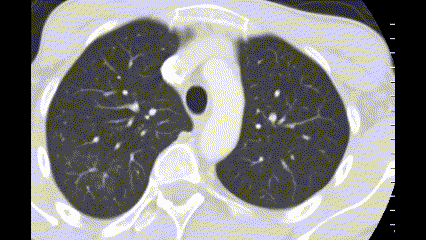 Case 2: HPI
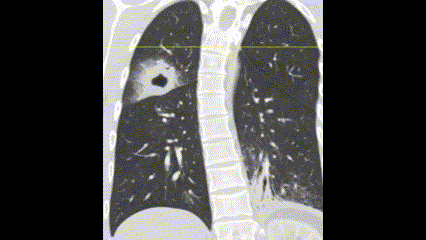 A 22 y/o M with no PMH who p/w subacute cough
4 weeks ago: sore throat → fevers, cough, anorexia
After 7-10 days, still having productive cough
But all other symptoms resolved
Never took antibiotics
Went to urgent care due to cough
Obtained CXR → Sent to ED

Cracked a tooth 4 years ago, but no new symptoms
Had routine dental cleaning (2 weeks ago)
This was well after onset of fever & cough
Says exam & X-rays were normal
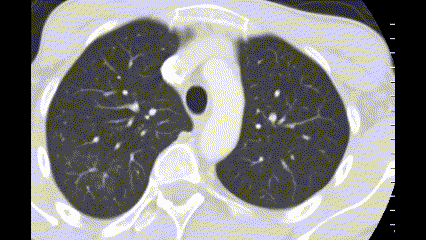 Case 2: Social & Exposure History
Case 2: Social & Exposure History
Case 2: Social & Exposure History
Case 2: Exam & initial labs
Vitals: BP 100/57| Pulse 62 | Temp 37.1 °C  | SpO2 98%  | BMI 18 kg/m² 
Gen: alert and oriented, NAD, physically fit
ENT: EOMI grossly, anicteric sclerae, MMM; good detention 
Resp: normal respiratory effort, CTAB
CV: RRR
GI: no TTP
Neuro/MSK: moves extremities
CBC w/ diff: Normal 
BMP: Normal
LFTs: Not available
HIV: Negative
Case 2: Summary
Living in Washington State
Moved to Tennessee
Fever, cough, sore throat
Symptoms gone aside from cough
Admission
-3 years
-1 year
-1 month
-3 weeks
Now
Self resolved after 7-10 days
Did go to the dentist
Normal CXR around this time
Travel to northern California
Did cross country trips too
House renovations (in WV)
Lived in a house with “mold”
International travel to British Columbia
A 22 y/o M with no PMH who p/w subacute cough x 1 month
New 4cm RUL cavity, 1cm LLL nodule (vs XR 14 mo ago)
Lots of fun travel & exposures
Some dental issues?
HIV negative
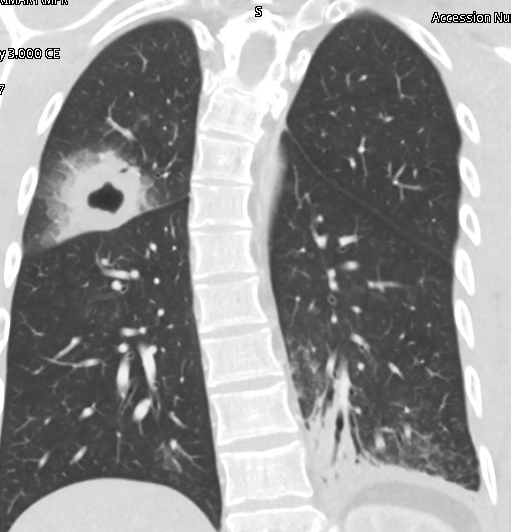 Let's place some bets
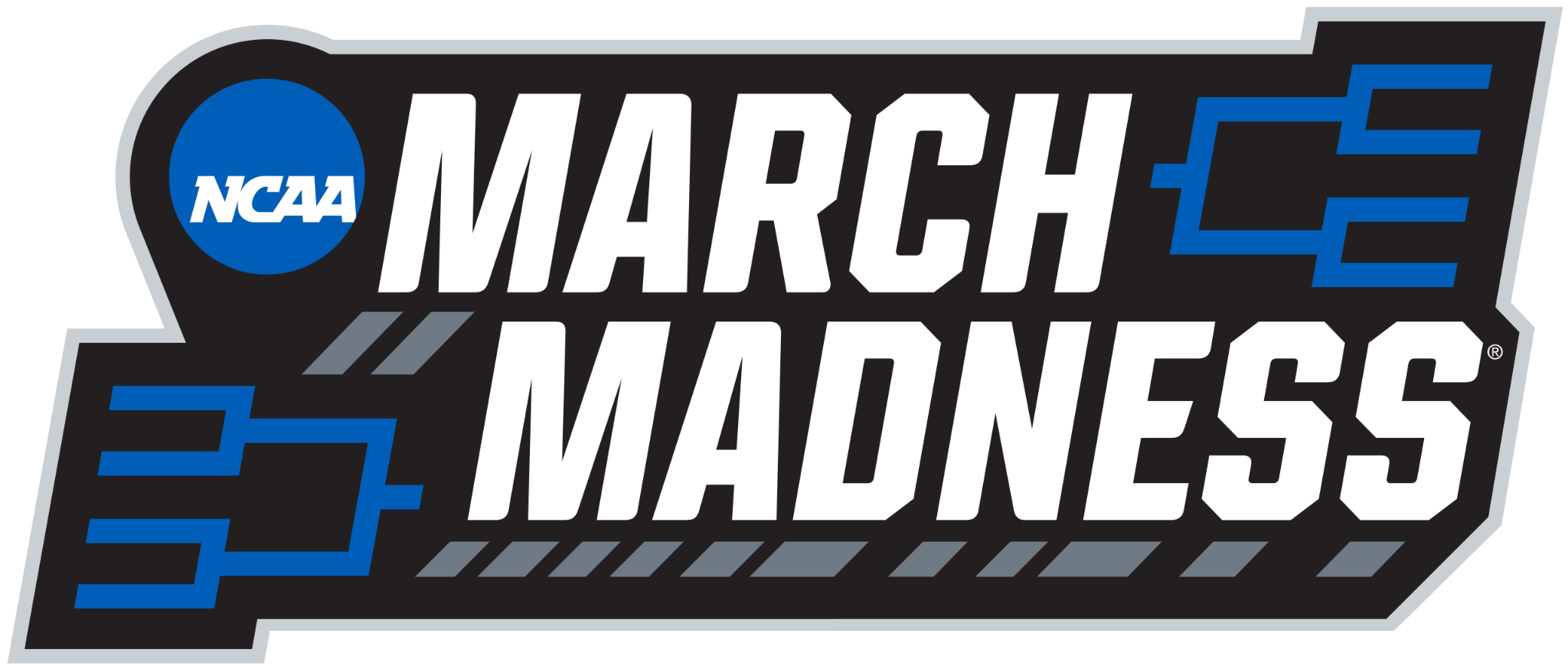 Mycobacterial
Mycobacterium tuberculosis 
NTM: M kansasii, M abscessus, MAC
Endemic mycoses
Histo 
Blasto 
Cocci
Other fungal
Crypto 
Aspergillus 
Mucor
Necrotizing bacteria
Staph aureus 
Klebsiella pneumoniae 
Pseudomonas, E cloacae, Steno
Oral & anaerobes
Streptococcus anginosus group 
Bacteroides, fusobacterium, prevotella
Filamentous gram positive rods
Nocardia 
Actinomyces
Case 2: Workup
Case 2: Workup
Any other tests?
Case 2: Workup
?
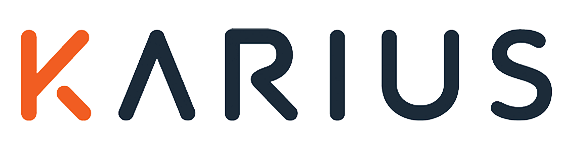 Any other tests?
Case 2: Workup
Living in Washington State
-3 years
Lived in a house with “mold”
International travel to British Columbia
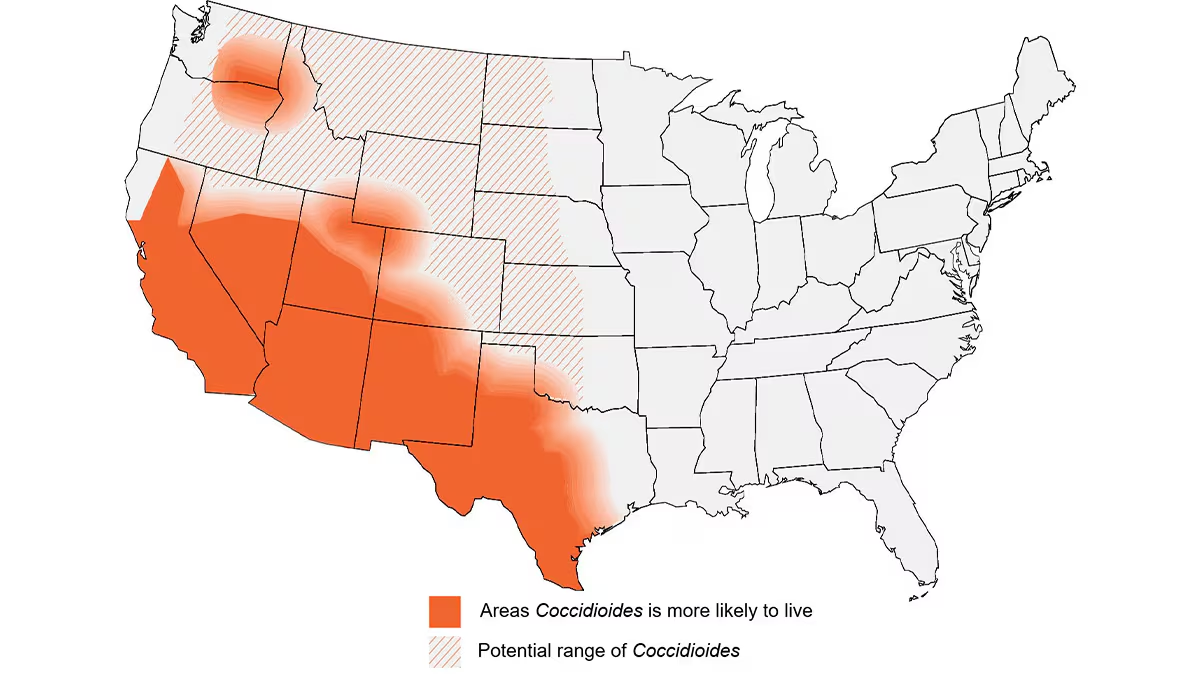 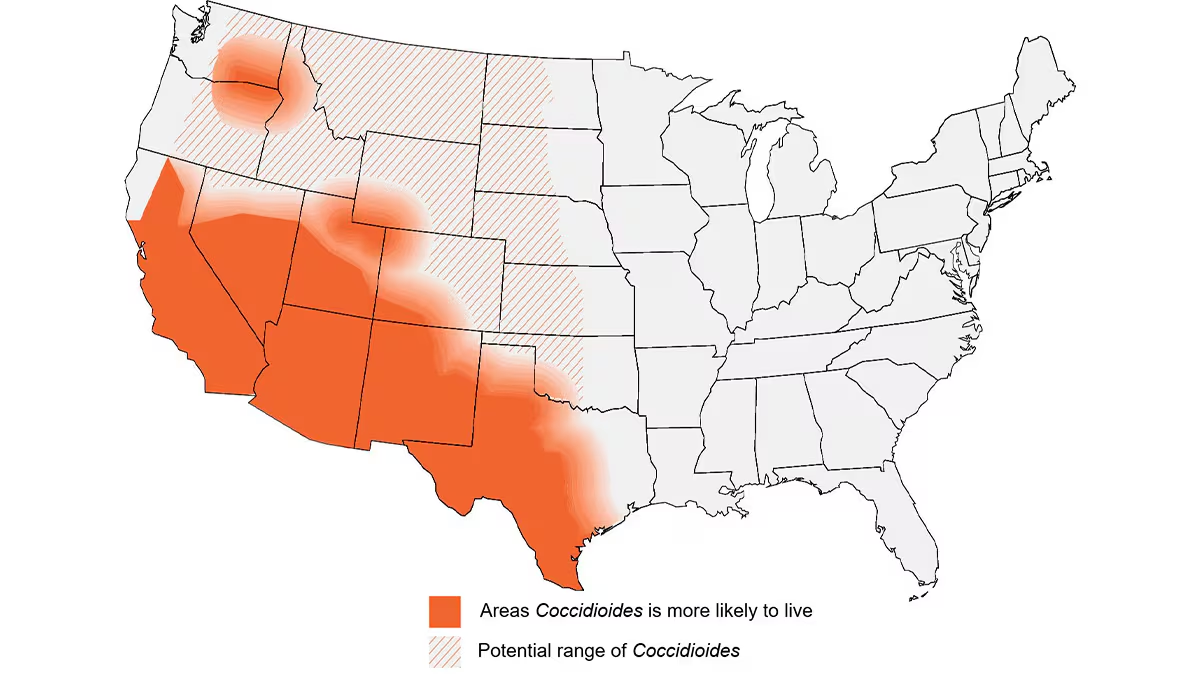 Coccidioides antibody, serum
Complement fixation
Antibody detected (1:2)
Immunodiffusion
Antibody not detected
Case 2: Workup
Complement fixation
Antibody detected (1:2)

All serum titers > 1:2 should be considered evidence indicative of coccidioidomycosis, although titers of 1:2 and 1:4 should be confirmed by immunodiffusion testing. Titers exceeding 1:16 usually reflect disseminated disease. In general, higher titers are correlated with disease severity, and changes in serial titers are of prognostic value. 

A negative CF test does not, however, rule out diagnosis. Only 70% of patients with cavitary diseases are positive, and only 30% of patients with nodular disease are positive.
Immunodiffusion
Antibody not detected

The immunodiffusion (ID) procedure correlates both in sensitivity and clinical utility with the CF test. The ID test, which detects IgG directed to the "F" antigen, becomes positive within 4 weeks after infection and remains positive throughout clinically active disease. It is most useful in confirming the specificity of low CF titers, where lines of identity are formed with reference antisera. Positive ID reactions are diagnostic for coccidioidomycosis and usually indicate active or recent disease and remain detectable for up to 1 year thereafter.
Case 2: Workup
Complement fixation
Antibody detected (1:2)

All serum titers > 1:2 should be considered evidence indicative of coccidioidomycosis, although titers of 1:2 and 1:4 should be confirmed by immunodiffusion testing. Titers exceeding 1:16 usually reflect disseminated disease. In general, higher titers are correlated with disease severity, and changes in serial titers are of prognostic value. 

A negative CF test does not, however, rule out diagnosis. Only 70% of patients with cavitary diseases are positive, and only 30% of patients with nodular disease are positive.
Immunodiffusion
Antibody not detected

The immunodiffusion (ID) procedure correlates both in sensitivity and clinical utility with the CF test. The ID test, which detects IgG directed to the "F" antigen, becomes positive within 4 weeks after infection and remains positive throughout clinically active disease. It is most useful in confirming the specificity of low CF titers, where lines of identity are formed with reference antisera. Positive ID reactions are diagnostic for coccidioidomycosis and usually indicate active or recent disease and remain detectable for up to 1 year thereafter.
Prior XR (14 months ago)
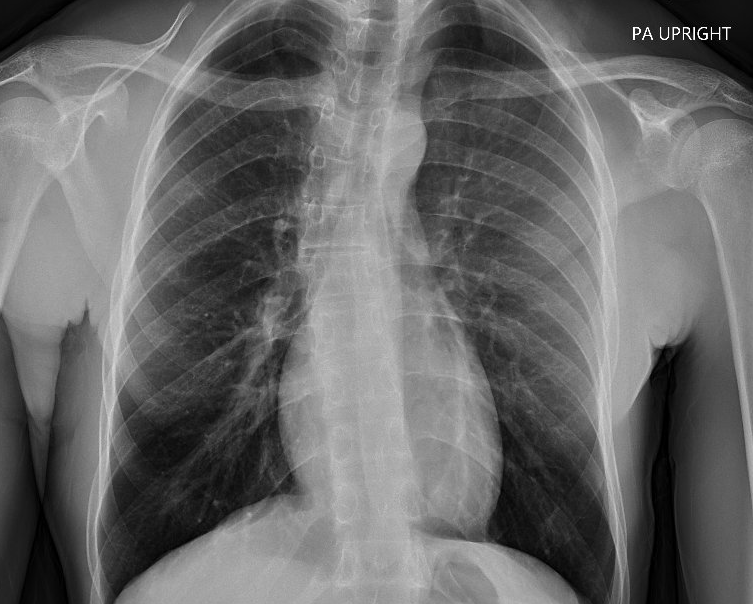 Coccidioides
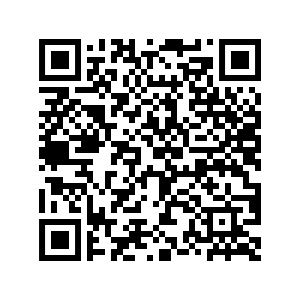 Links to articles discussed here
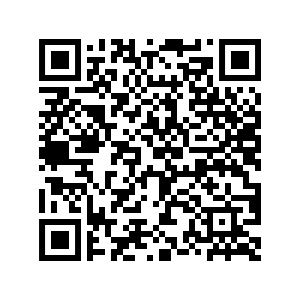 Coccidioides
Describe the epidemiology of Coccidioides, including geographic distribution & seasonal patterns
Explain the modes of transmission and key risk factors for Coccidioides infection
Discuss the diagnostic approaches for coccidioidomycosis, including serologic testing, culture, and molecular methods
Characterize the spectrum of disease caused by Coccidioides
Coccidioides (Valley fever)
California, AZ, Washington
Coccidioides immitis more common in California
C posadasii elsewhere
No clinical difference
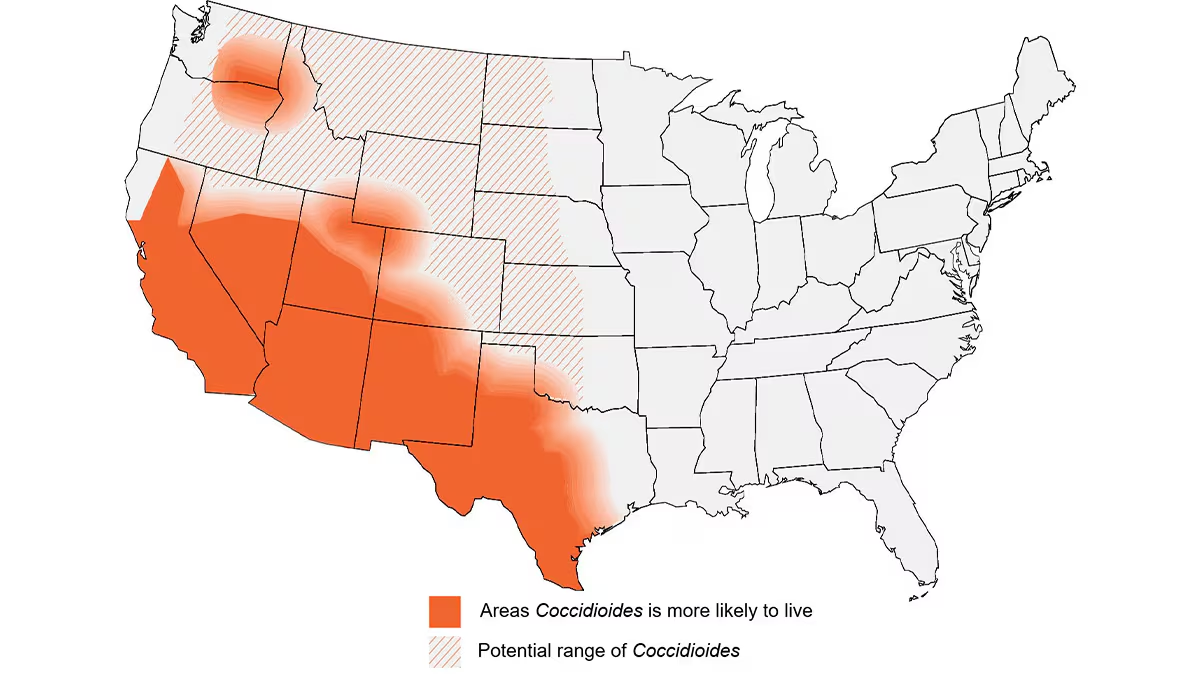 https://www.cdc.gov/valley-fever/areas/index.html
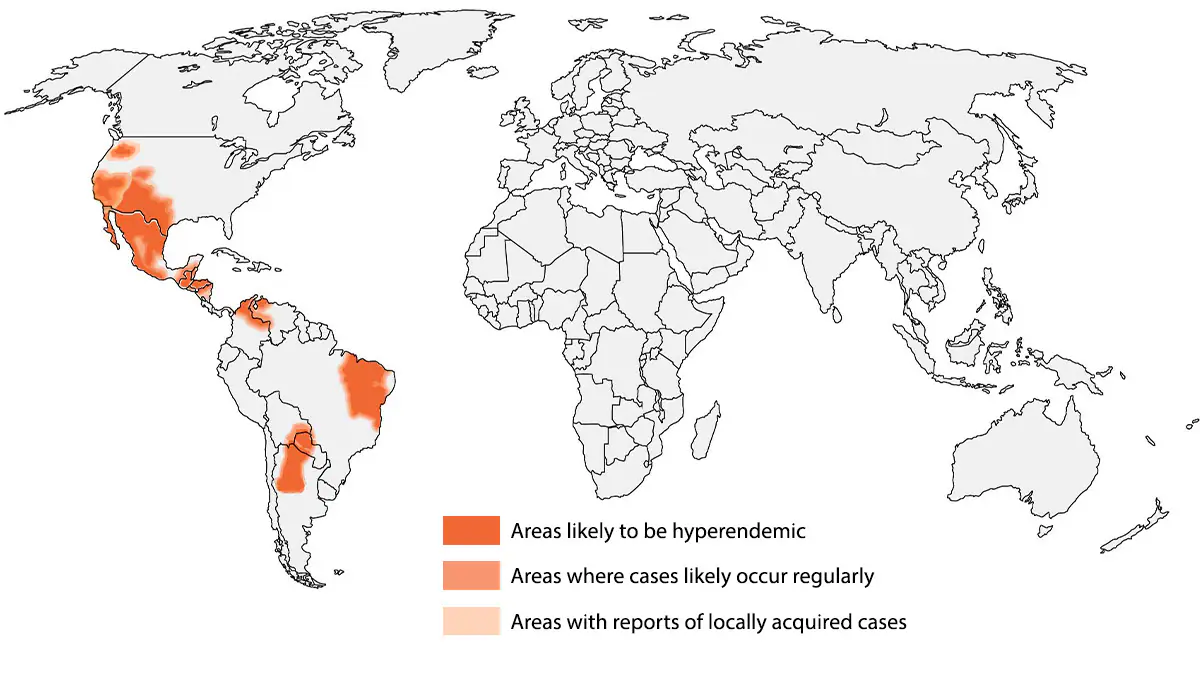 Coccidioides (Valley fever)
California, AZ, Washington
Coccidioides immitis more common in California
C posadasii elsewhere
No clinical difference
Also seen in Mexico, Central America, and some areas of South America
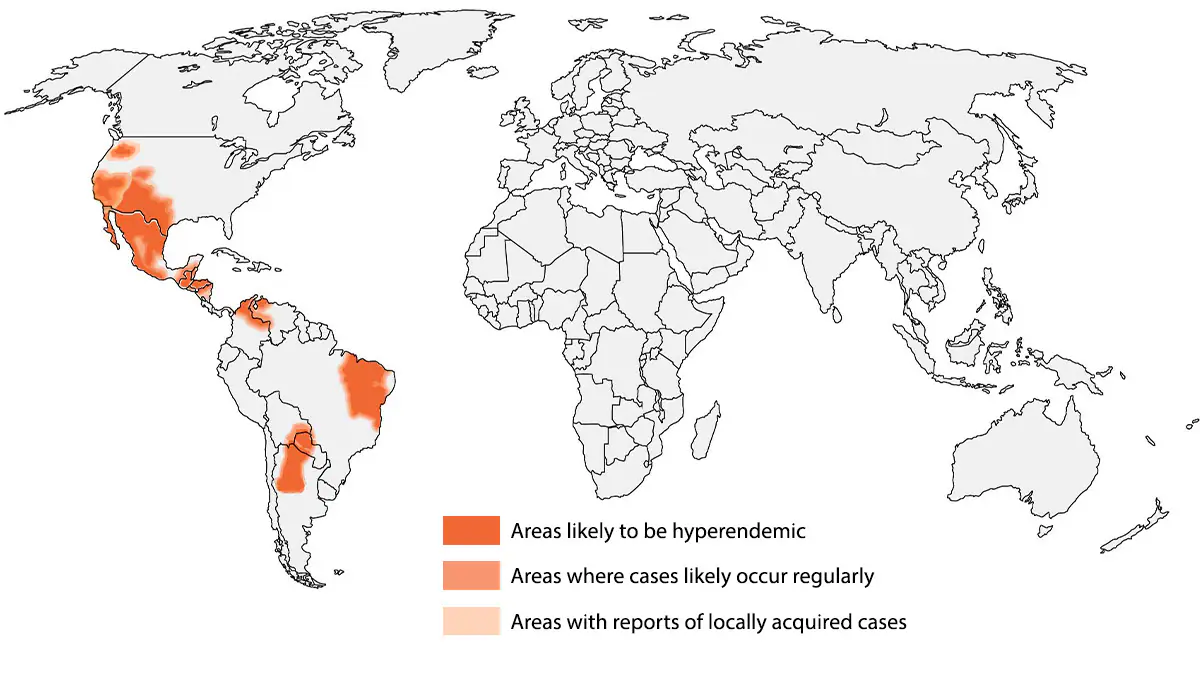 https://www.cdc.gov/valley-fever/areas/index.html
Coccidioides (Valley fever)
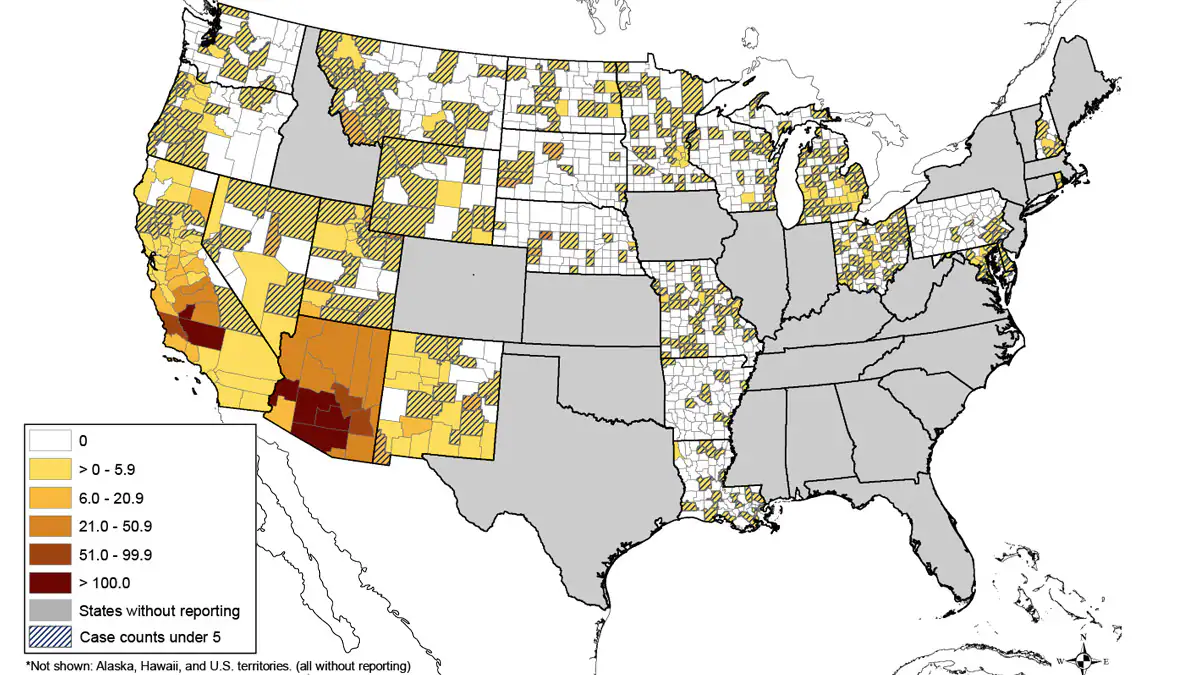 County incidence (per 100,000) from 2011 - 2017 https://www.cdc.gov/valley-fever/areas/index.html
Coccidioides: Transmission [2.1]
Inhalation of arthroconidia from contaminated soil
Dust storms
Construction
Earthquakes
More common in the dry season
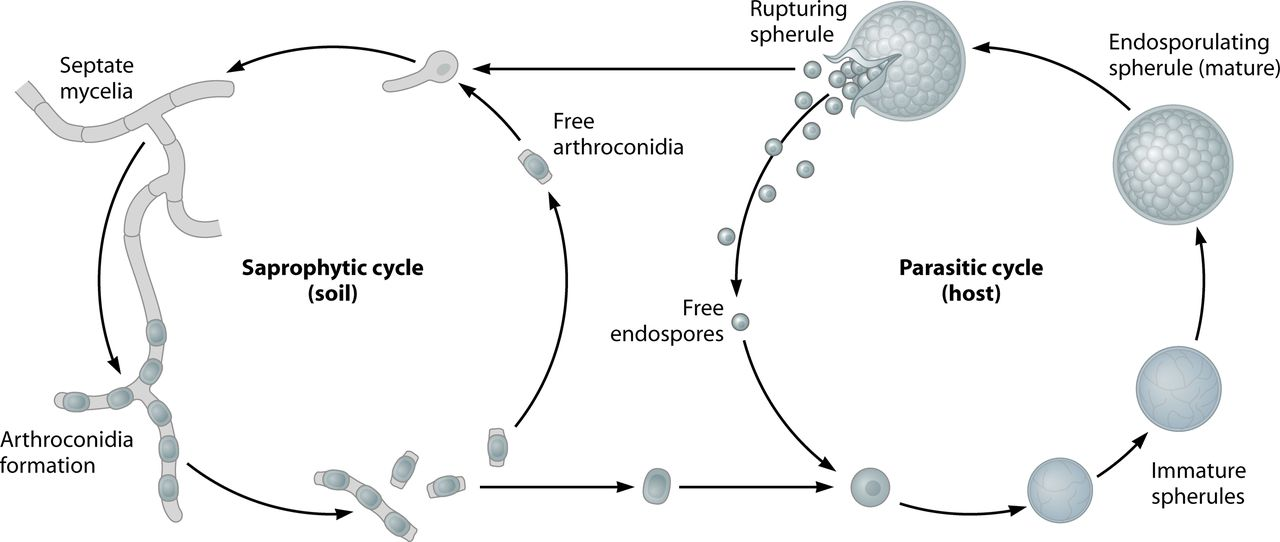 Coccidioides: Diagnosis [2.2]
Most common: EIA (screen) → immunodiffusion (confirmation)
May have false negative early in the disease (re-test 1-3 weeks later)
EIA is prone to false positives
If immunodiffusion is positive → quantification should be done (either QID or CF)
Coccidioides: Diagnosis [2.2]
Most common: EIA (screen) → immunodiffusion (confirmation)
May have false negatives early in the disease (re-test 1-3 weeks later)
EIA is prone to false positives
If immunodiffusion is positive → quantification should be done (either QID or CF)

Complement-fixation (CF) assay was the original method of diagnosis
Still helpful in running on the CSF
Not as sensitive or specific as ID
Coccidioides: Diagnosis [2.2]
Most common: EIA (screen) → immunodiffusion (confirmation)
May have false negatives early in the disease (re-test 1-3 weeks later)
EIA is prone to false positives
If immunodiffusion is positive → quantification should be done (either QID or CF)

Complement-fixation (CF) assay was the original method of diagnosis
Still helpful in running on the CSF
Not as sensitive or specific as ID

Culture: Coccidioides grows on most media
Growth usually evident within a week
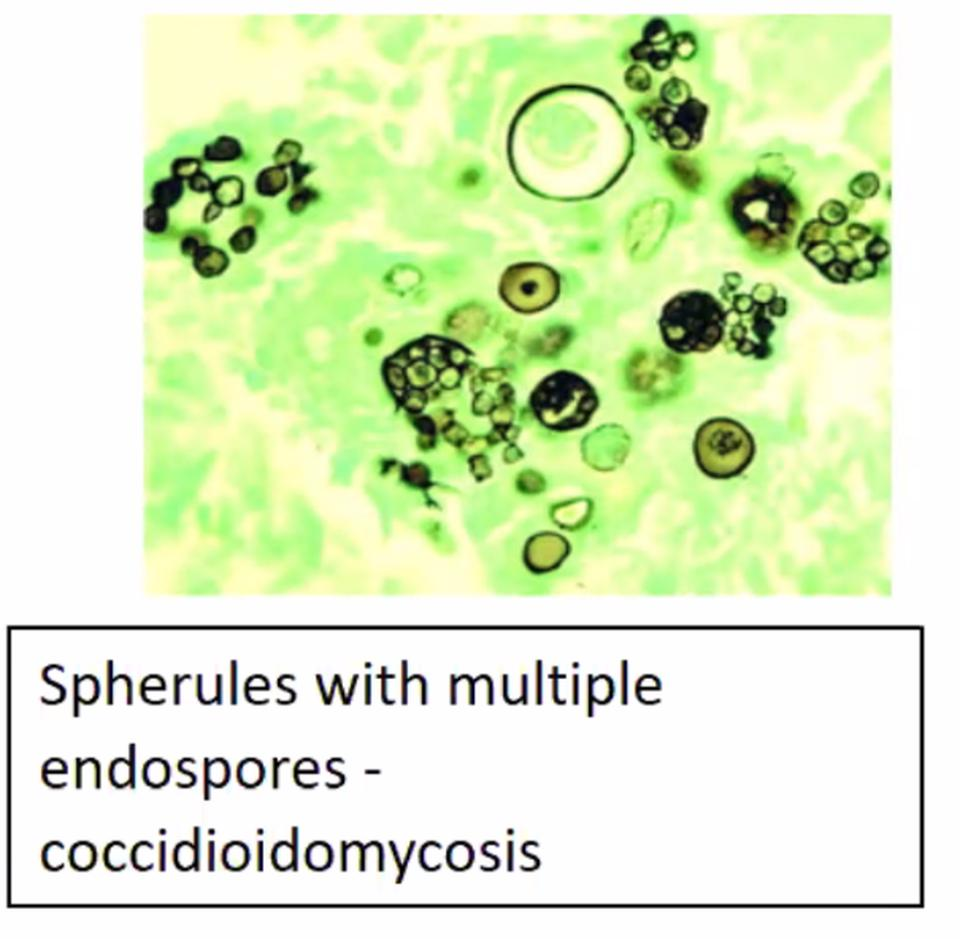 Adapted from @TheIDTrivia, @GeraldMD, & Febrile podcast #69
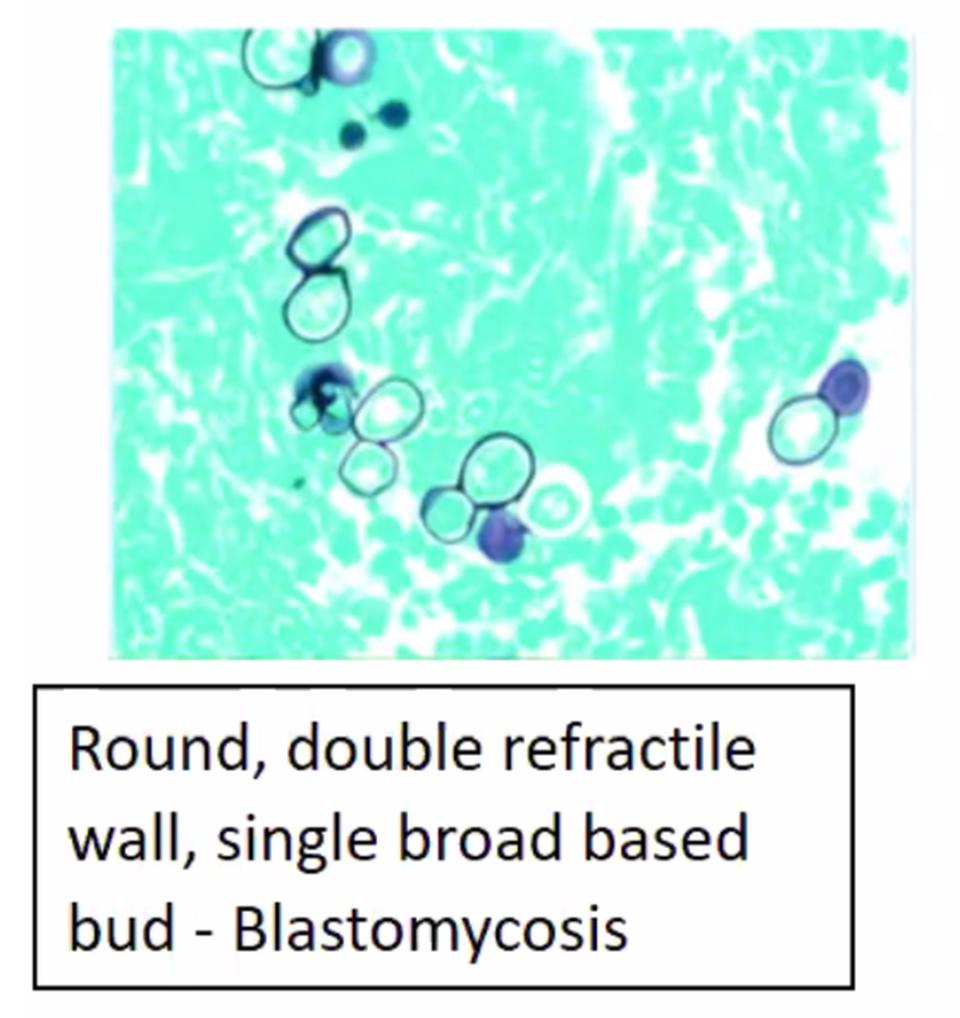 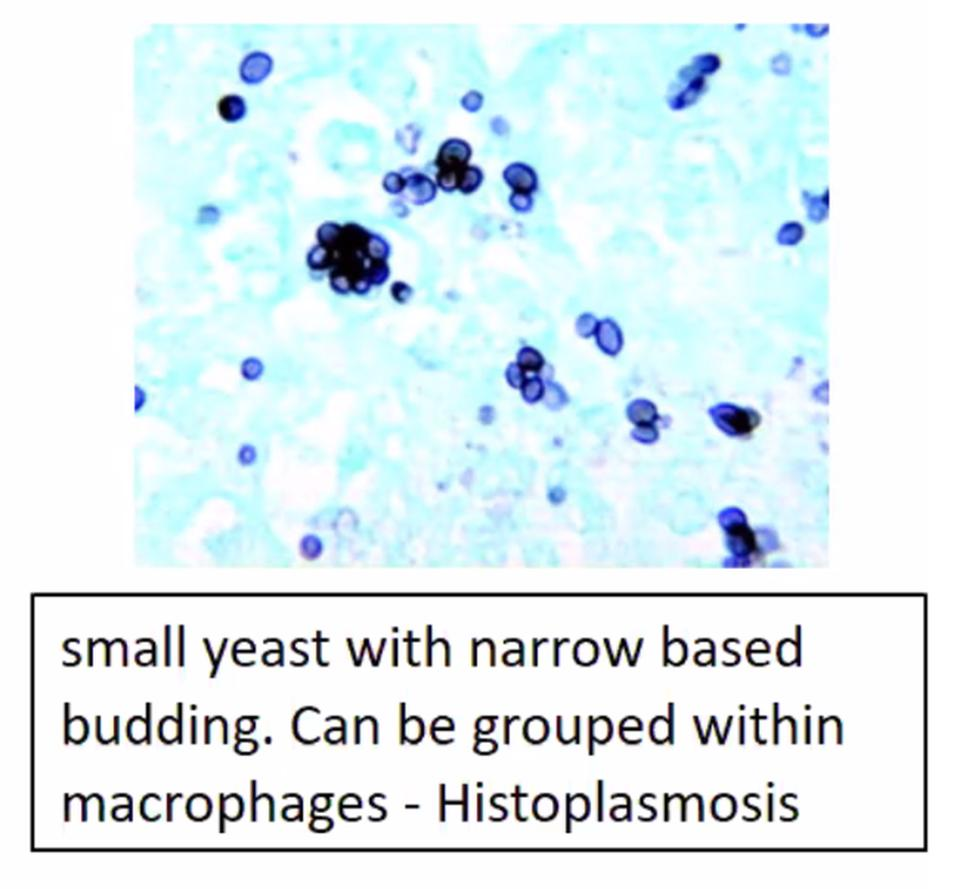 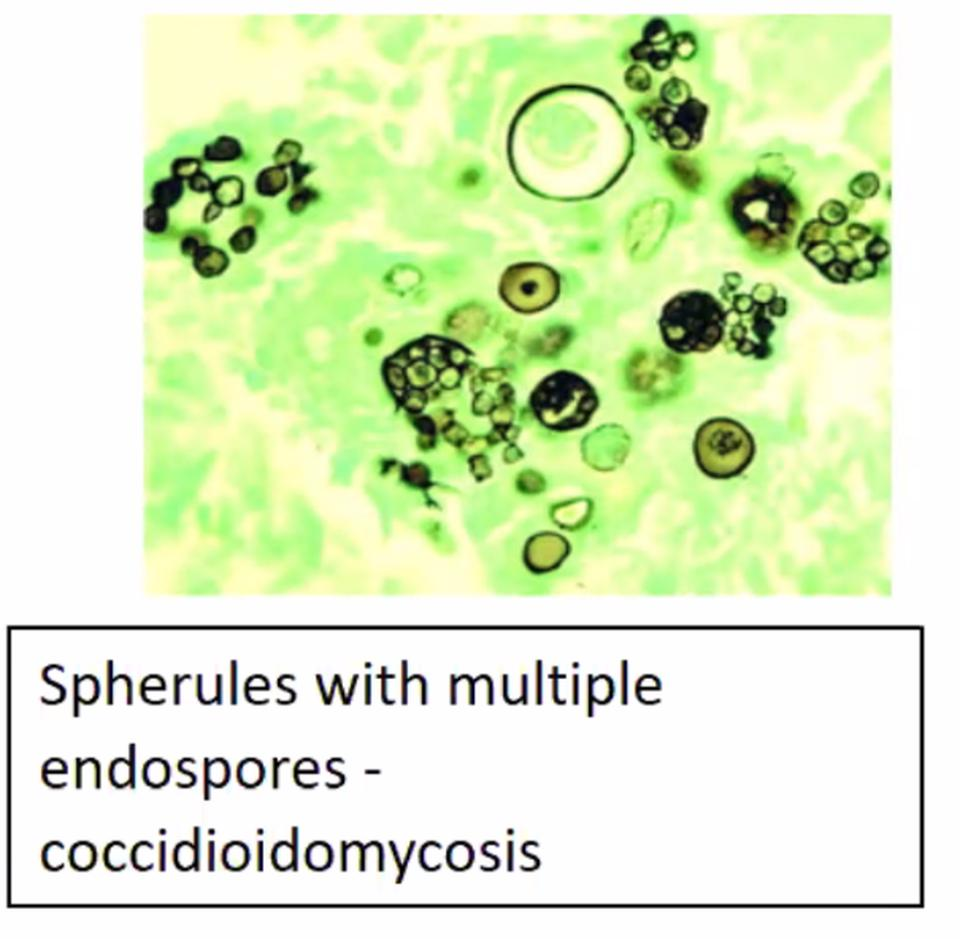 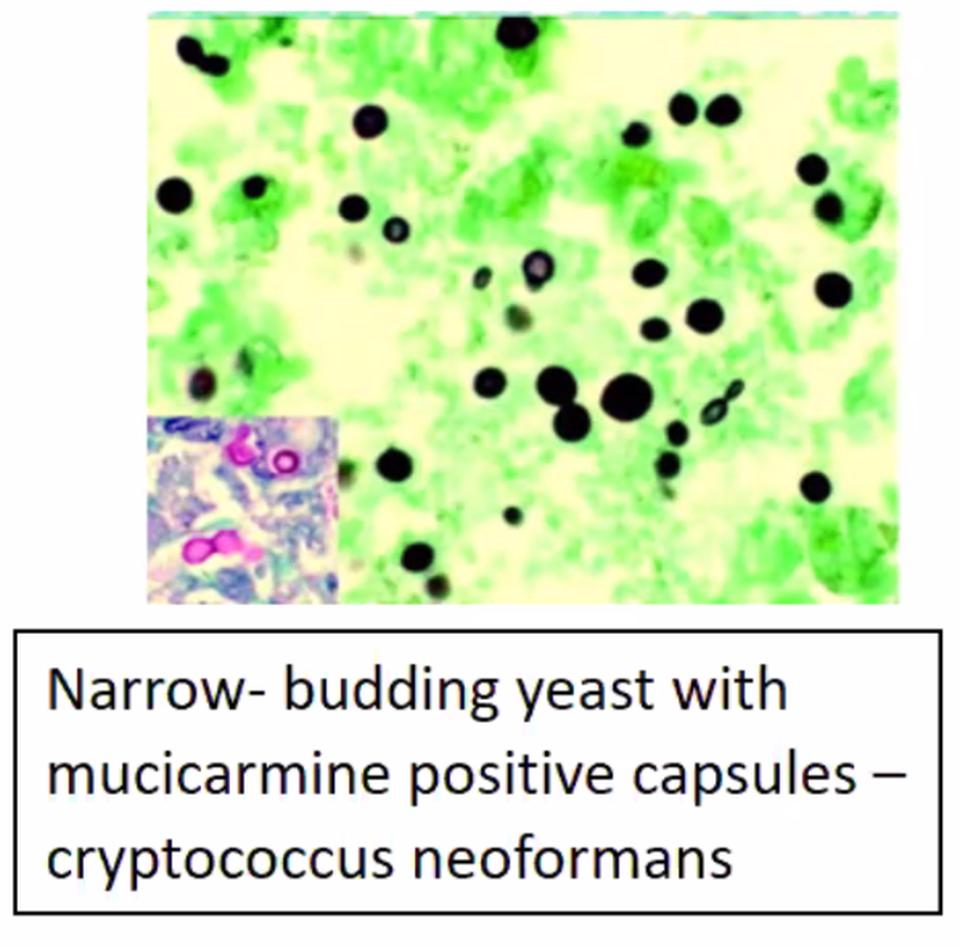 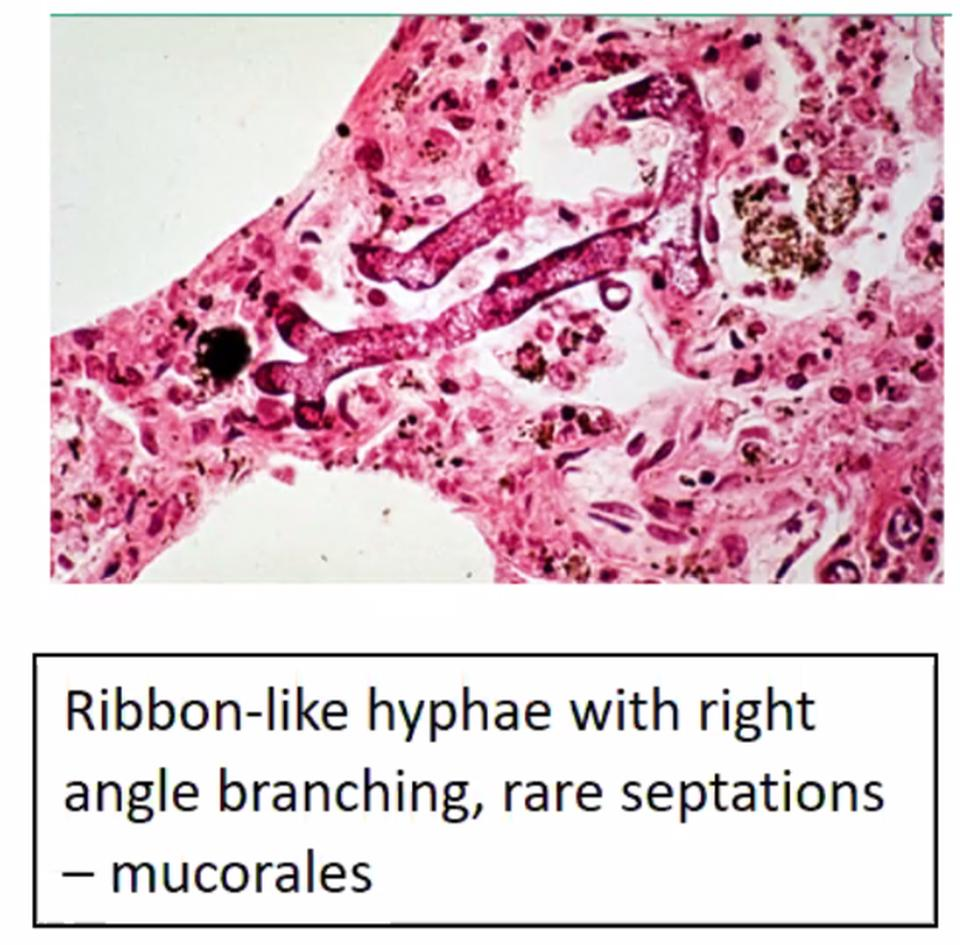 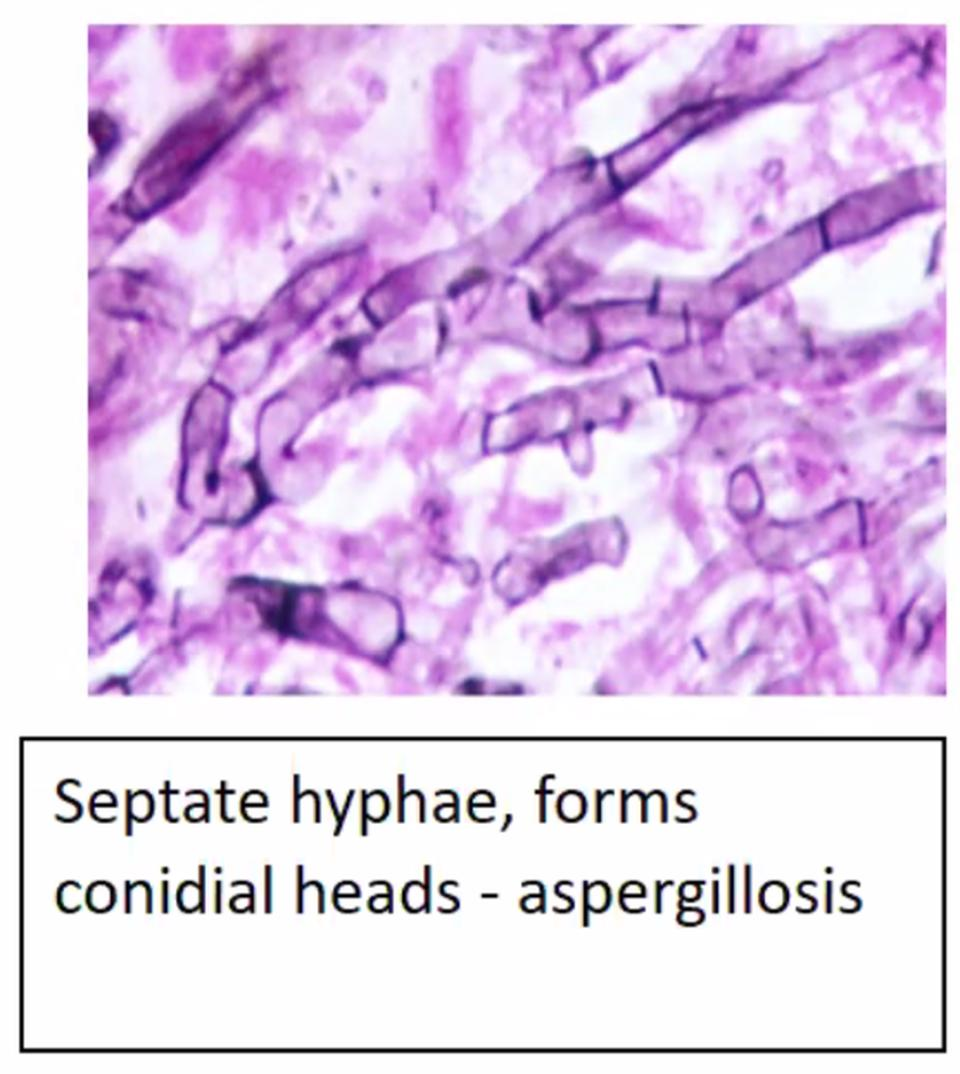 Adapted from @TheIDTrivia, @GeraldMD, & Febrile podcast #69
[Speaker Notes: https://img.grepmed.com/uploads/8687/management-coccidioides-summary-valleyfever-diagnosis-original.jpeg
https://img.grepmed.com/uploads/12640/diagnosis-cocci-coccidioidomycosis-coccidioides-workup-original.jpeg]
Coccidioides: Spectrum of disease [2.1]
Majority of patients (2/3) are asymptomatic
Asymptomatic
Coccidioides: Spectrum of disease [2.1]
Primary pulmonary disease
In endemic areas, can account for 1 in 4 cases of CAP
Often self limiting, some will have “multiple visits for unimproved symptoms (despite abx)”
Asymptomatic
Pulmonary
Coccidioides: Spectrum of disease [2.1]
Primary pulmonary disease
In endemic areas, can account for 1 in 4 cases of CAP
Often self limiting, some will have “multiple visits for unimproved symptoms (despite abx)”
Systemic symptoms: Fevers, night sweats
Immunologic: arthralgias (“desert rheumatism”), erythema nodosum, erythema multiforme
Labs: One in four have peripheral eosinophilia
Asymptomatic
Pulmonary
Coccidioides: Spectrum of disease [2.1]
Primary pulmonary disease
Systemic symptoms: Fevers, night sweats
Immunologic: arthralgias, erythema nodosum, erythema multiforme
Labs: Eosinophilia
Radiographically
Unilateral (upper > lower) infiltrate
Associated hilar LAD
Nodules &/or cavities (4-8%)
These do not mean they have disseminated disease!
Asymptomatic
Pneumonia
Nodules
Coccidioides: Spectrum of disease [2.1]
Disseminated disease is rare
Skin and soft tissue: Granulomatous infections (not the immunologic phenomena)
Bone & joint: May progress to osteomyelitis
Others: GU, peritoneum, eyes, pericardium
Asymptomatic
Pneumonia
Nodules
Disseminated
Coccidioides: Spectrum of disease [2.1]
Disseminated disease is rare
Skin and soft tissue
Bone & joint
Others
Most feared is CNS
Most common symptom: headache
95% mortality if untreated
High rates of relapse
Asymptomatic
Pneumonia
Nodules
Disseminated
Coccidioides: Spectrum of disease [2.1]
Disseminated disease is rare
Skin and soft tissue
Bone & joint
Others
Most feared is CNS
Most common symptom: headache
95% mortality if untreated
High rates of relapse
CSF studies
Common to have eosinophilia
Uncommon to grow on Cx
Asymptomatic
Pneumonia
Nodules
Disseminated
Learning points & take aways
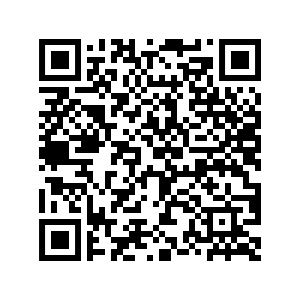 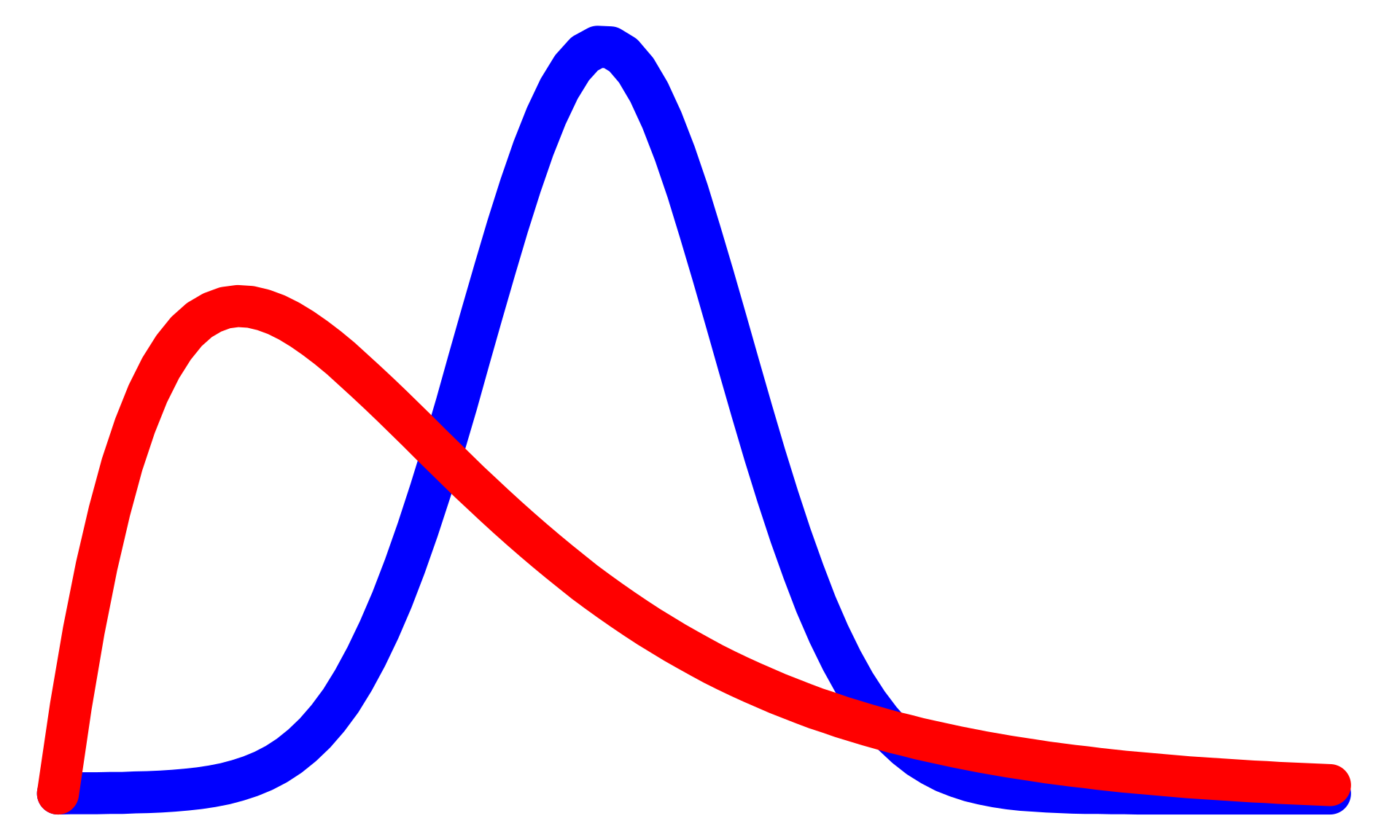 Learning points & take aways
Hypermucoviscous Klebsiella pneumoniae (HmKp) is a thick, mucoid phenotype of K pneumoniae (string test), 
Predisposition to cause more severe infections in immunocompetent hosts
Likes to metastasize: Liver, CNS, lungs, brain
Can have extensive antimicrobial resistance, especially internationally
Coccidioides is most often asymptomatic or mild pulmonary infections, but can be severe in immunocompromise
Risk factors: Travel to the Western US + dry dirt/soil exposure
Testing for coccidioides is multi-step, and subject to false positives & false negatives
Interpreting the test results depends on both the nature of the test itself and the pre-test probability
You don’t need to know Bayes Theorem itself, but online calculators can help improve our numeracy
Slides available on hunterratliff1.com/talk/; Citations available via QR code or via the  “citations” button on the website